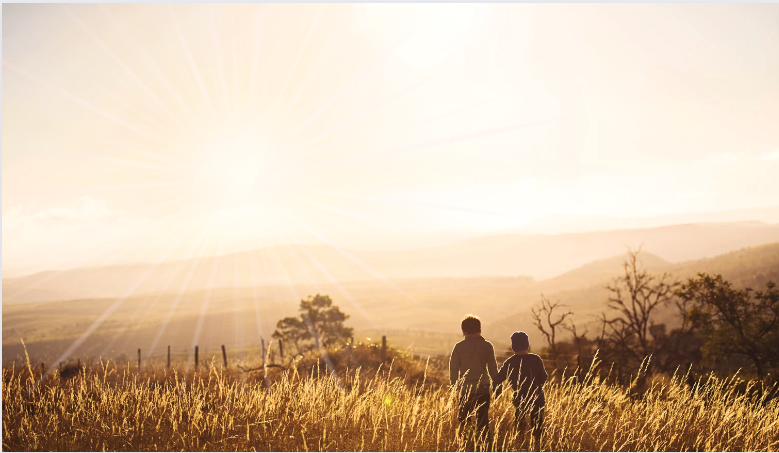 Ephesians
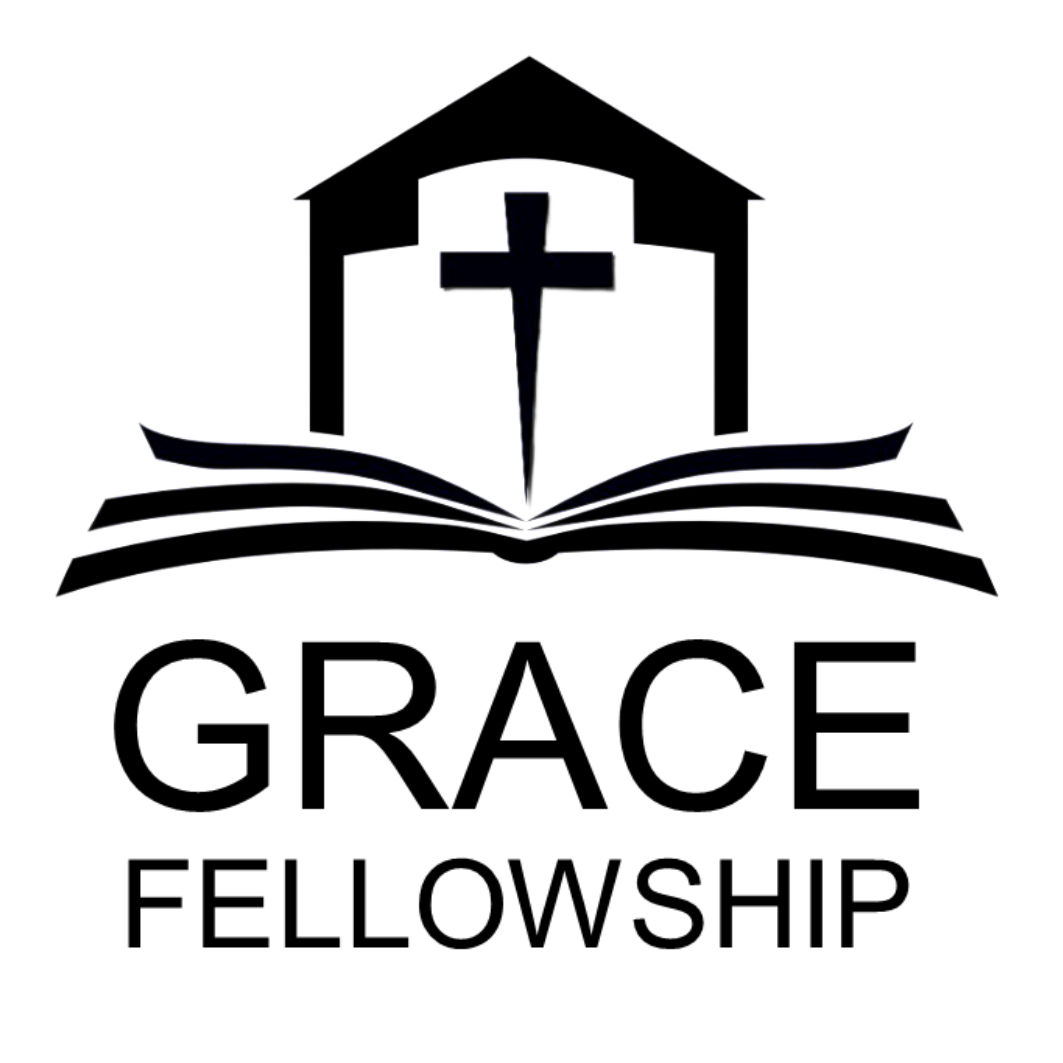 Walking humbly with God
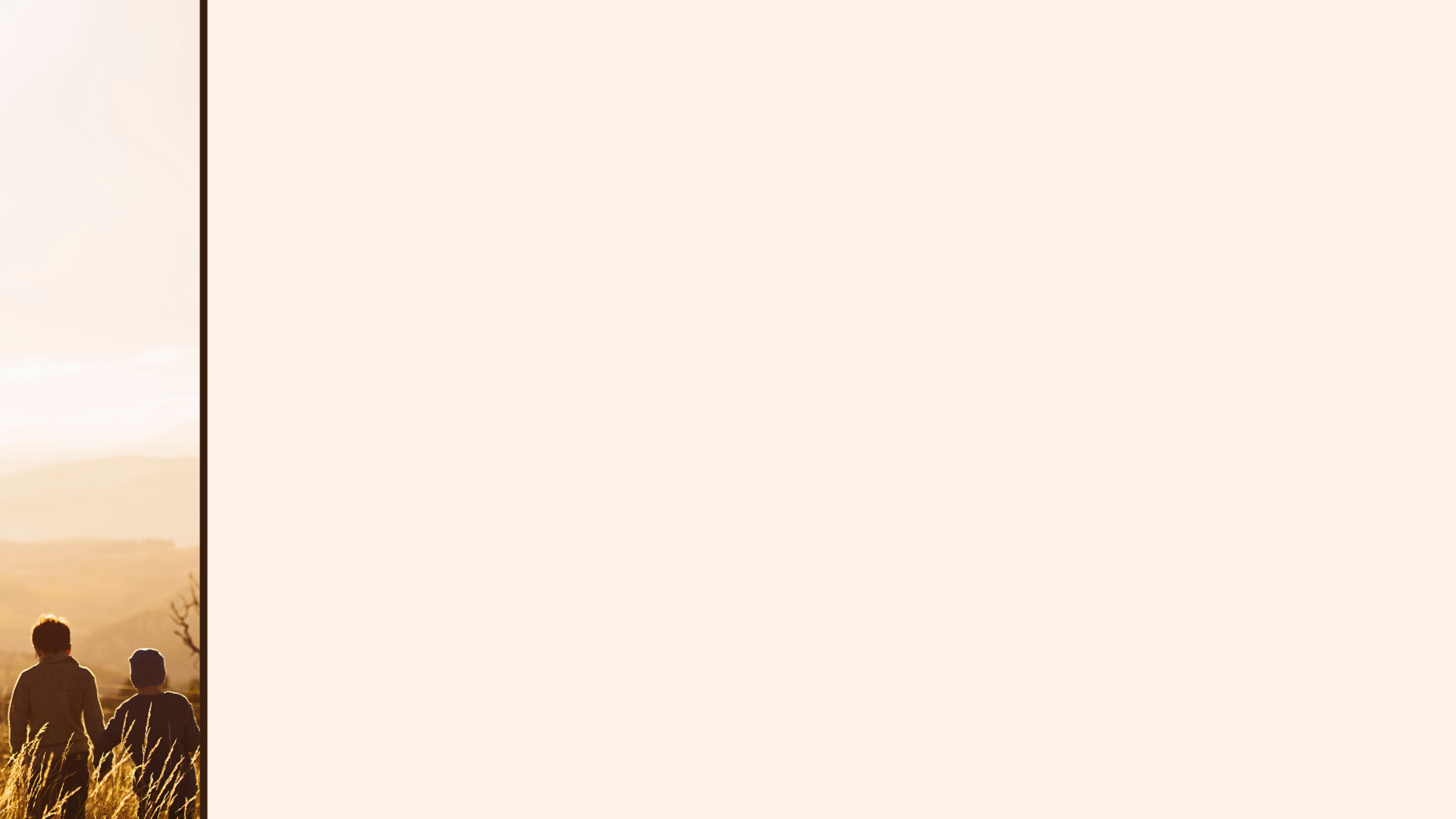 Christian unity is enriched by Christ’s gifts
The Walk 
 of the Christian
(Part 6)

Ephesians
4:7-12
Gifts for every believer
‘But to each one of us grace has been given as Christ apportioned it.’ (vs.7)
‘We have different gifts, according to the grace given to each of us.’ Romans 12:6
‘Now to each one the manifestation of the Spirit is given for the common good.’ 1 Corinthians 12:7
‘Each of you should use whatever gift you have received to serve others…’ 1 Peter 4:10
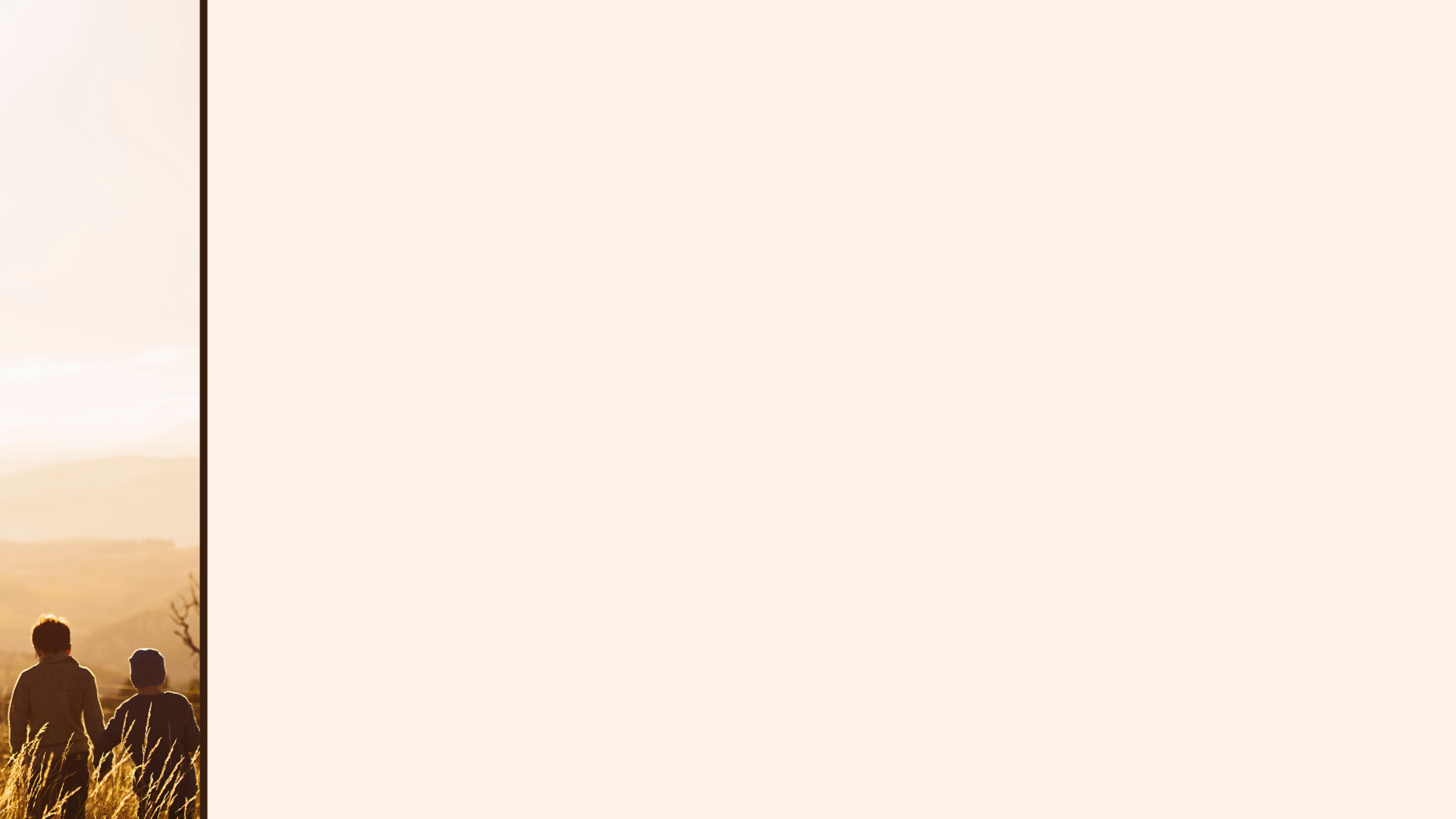 Christian unity is enriched by Christ’s gifts
The Walk 
 of the Christian
(Part 6)

Ephesians
4:7-12
Gifts for every believer
That are different 
That magnify the giver – ‘grace has been given’
(vs.7)
– Unity not uniformity!
‘But to each one of us grace has been given as Christ apportioned it.’ (vs.7)
‘Although I am less than the least of all the Lord’s people, this grace was given me: to preach to the Gentiles the boundless riches of Christ…’ 
Ephesians 3:8
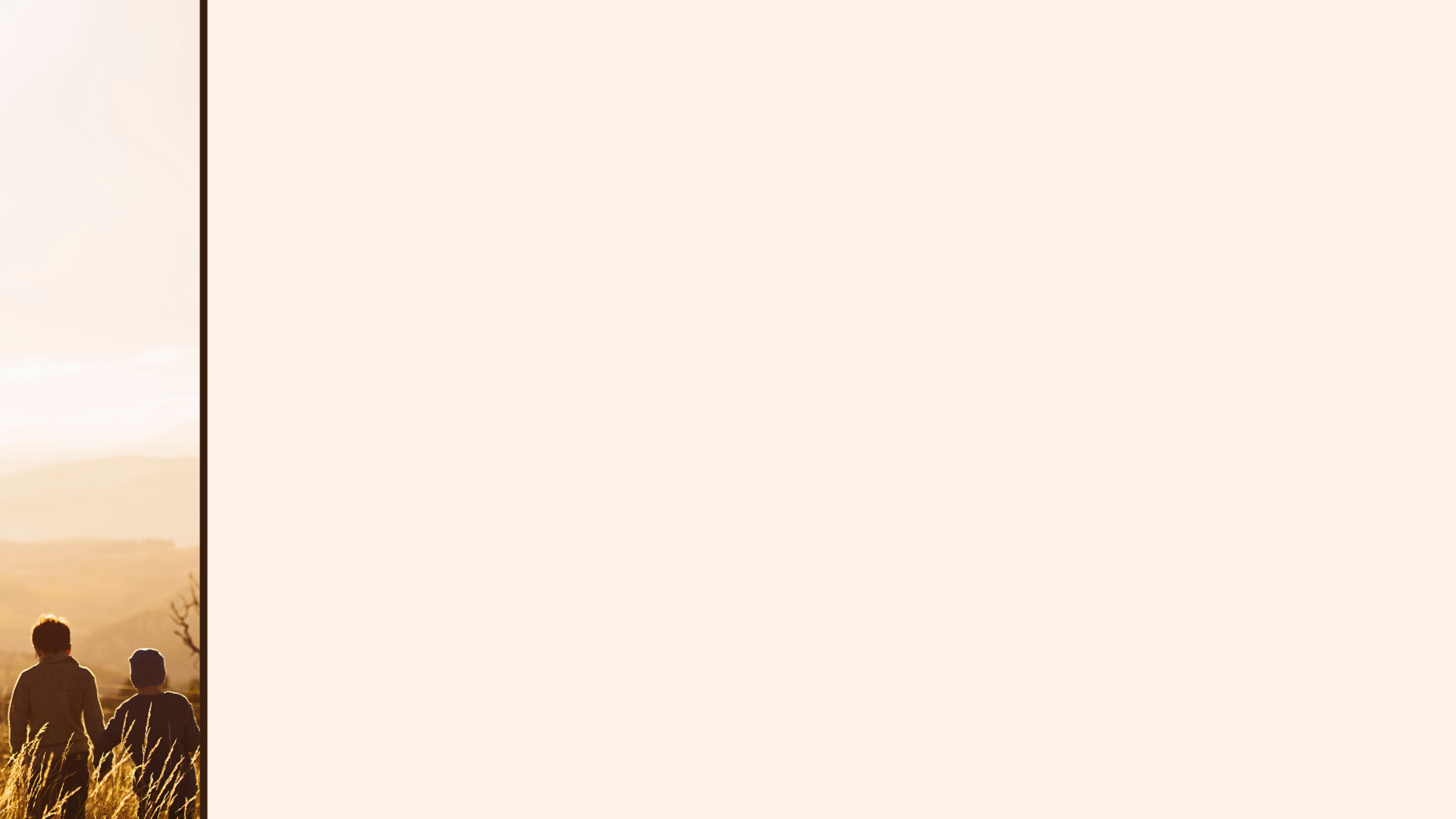 Christian unity is enriched by Christ’s gifts
The Walk 
 of the Christian
(Part 6)

Ephesians
4:7-12
Gifts for every believer (vs.7)

Gifts from the ascended Christ (vs.8-10)
 
	Psalm 68:18 is ultimately fulfilled in Jesus!
	‘He took many captives’ NIV
	‘He led captivity captive’ NKJV
‘And having disarmed the powers and authorities, He made a public spectacle of them, triumphing over them by the cross.’
Colossians 2:15
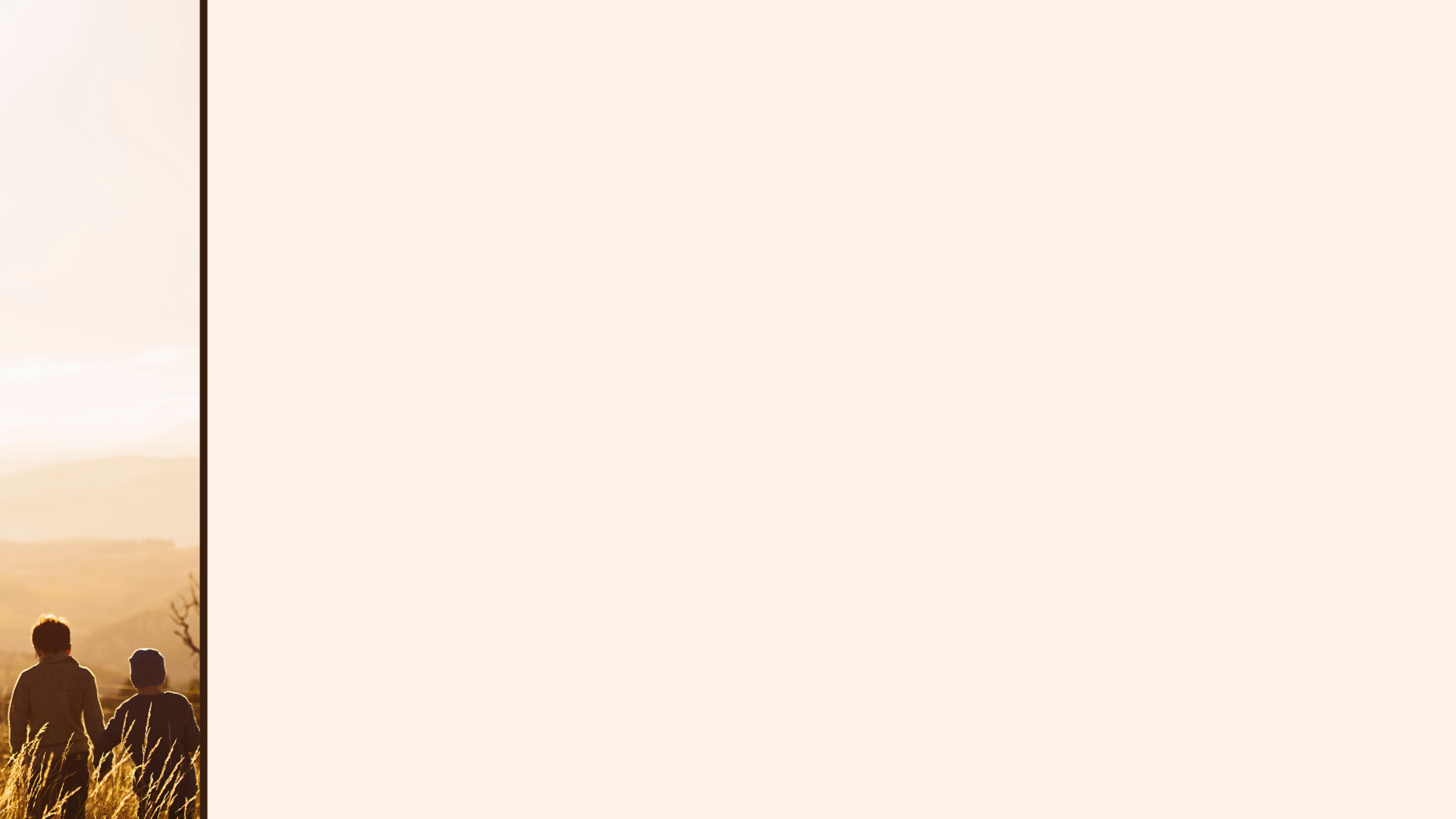 Christian unity is enriched by Christ’s gifts
The Walk 
 of the Christian
(Part 6)

Ephesians
4:7-12
Gifts for every believer (vs.7)

Gifts from the ascended Christ (vs.8-10)
 
	Psalm 68:18 is ultimately fulfilled in Jesus!
	‘He took many captives’ NIV
	‘He led captivity captive’ NKJV
‘God has raised this Jesus to life, and we are all witnesses of it. Exalted to the right hand of God, He has received from the Father the promised Holy Spirit and has poured out what you now see and hear.’
Acts 2:32-33
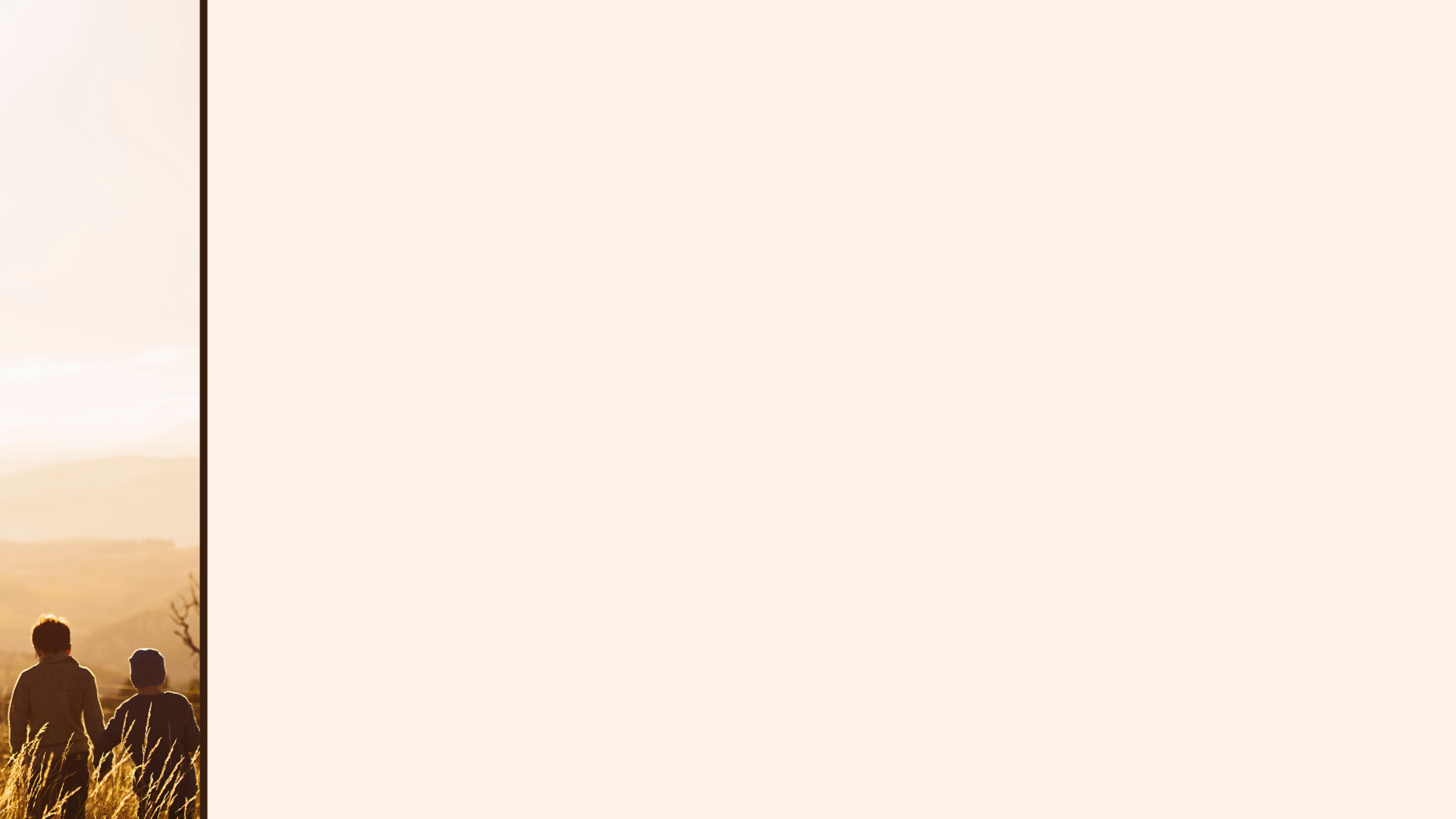 Christian unity is enriched by Christ’s gifts
The Walk 
 of the Christian
(Part 6)

Ephesians
4:7-12
Gifts for every believer (vs.7)

Gifts from the ascended Christ (vs.8-10)
 
	Psalm 68:18 is ultimately fulfilled in Jesus!
	‘He took many captives’ NIV
	‘He led captivity captive’ NKJV
‘God has raised this Jesus to life, and we are all witnesses of it. Exalted to the right hand of God, He has received from the Father the promised Holy Spirit and has poured out what you now see and hear.’
Acts 2:32-33
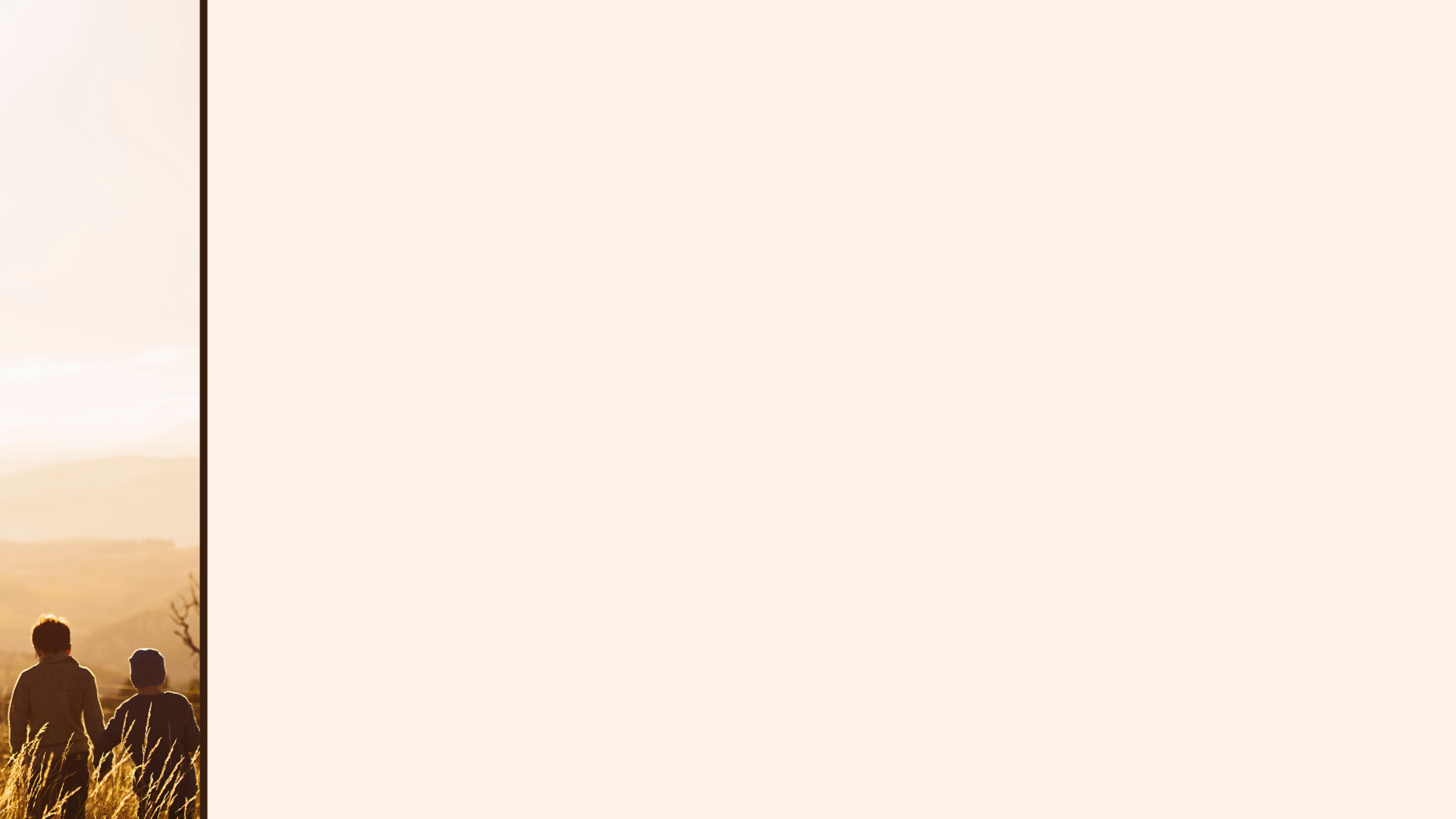 Christian unity is enriched by Christ’s gifts
The Walk 
 of the Christian
(Part 6)

Ephesians
4:7-12
Gifts for every believer (vs.7)

Gifts from the ascended Christ (vs.8-10)
 
	Psalm 68:18 is ultimately fulfilled in Jesus!
	‘He took many captives’ NIV
	‘He led captivity captive’ NKJV
‘No one has ever gone into heaven except the one who came from heaven - the Son of Man.’
John 3:13
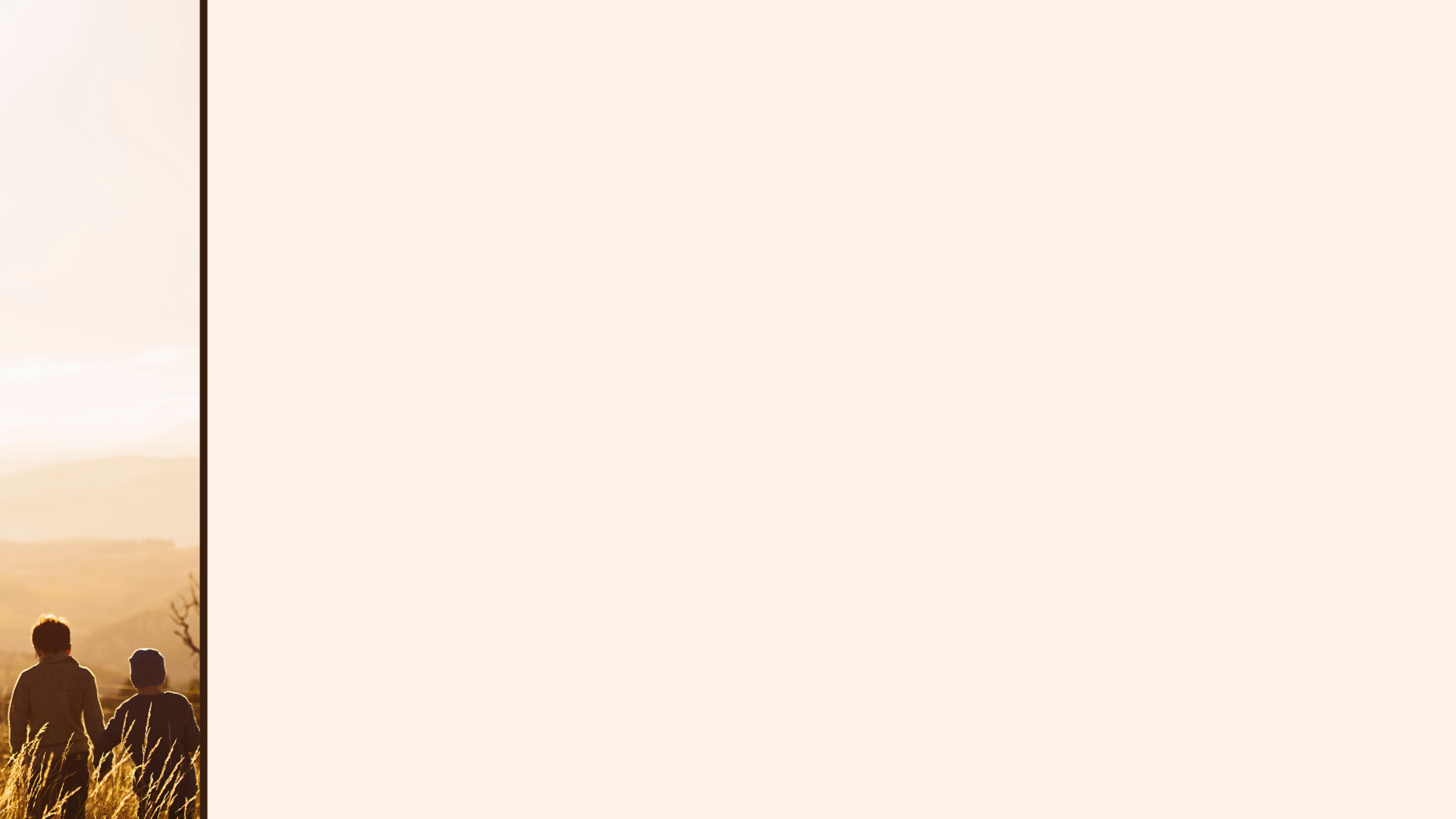 Christian unity is enriched by Christ’s gifts
The Walk 
 of the Christian
(Part 6)

Ephesians
4:7-12
Gifts for every believer (vs.7)

Gifts from the ascended Christ (vs.8-10)
 
	Psalm 68:18 is ultimately fulfilled in Jesus!
	‘He took many captives’ NIV
	‘He led captivity captive’ NKJV
	Vs.9-10 – Think Philippians 2:6-11
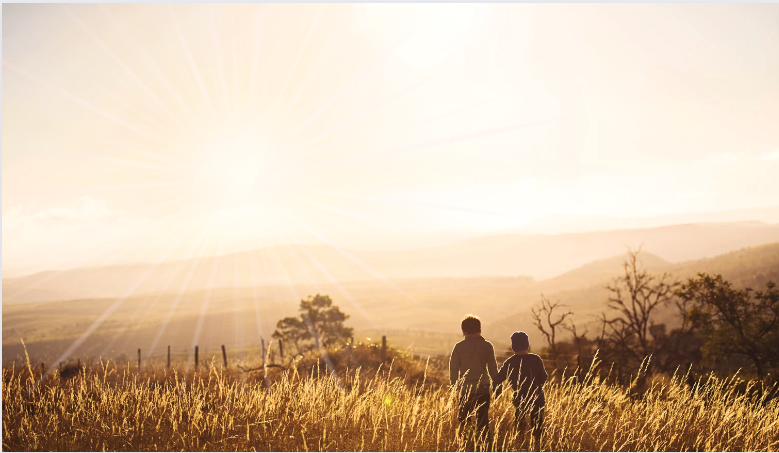 Ephesians
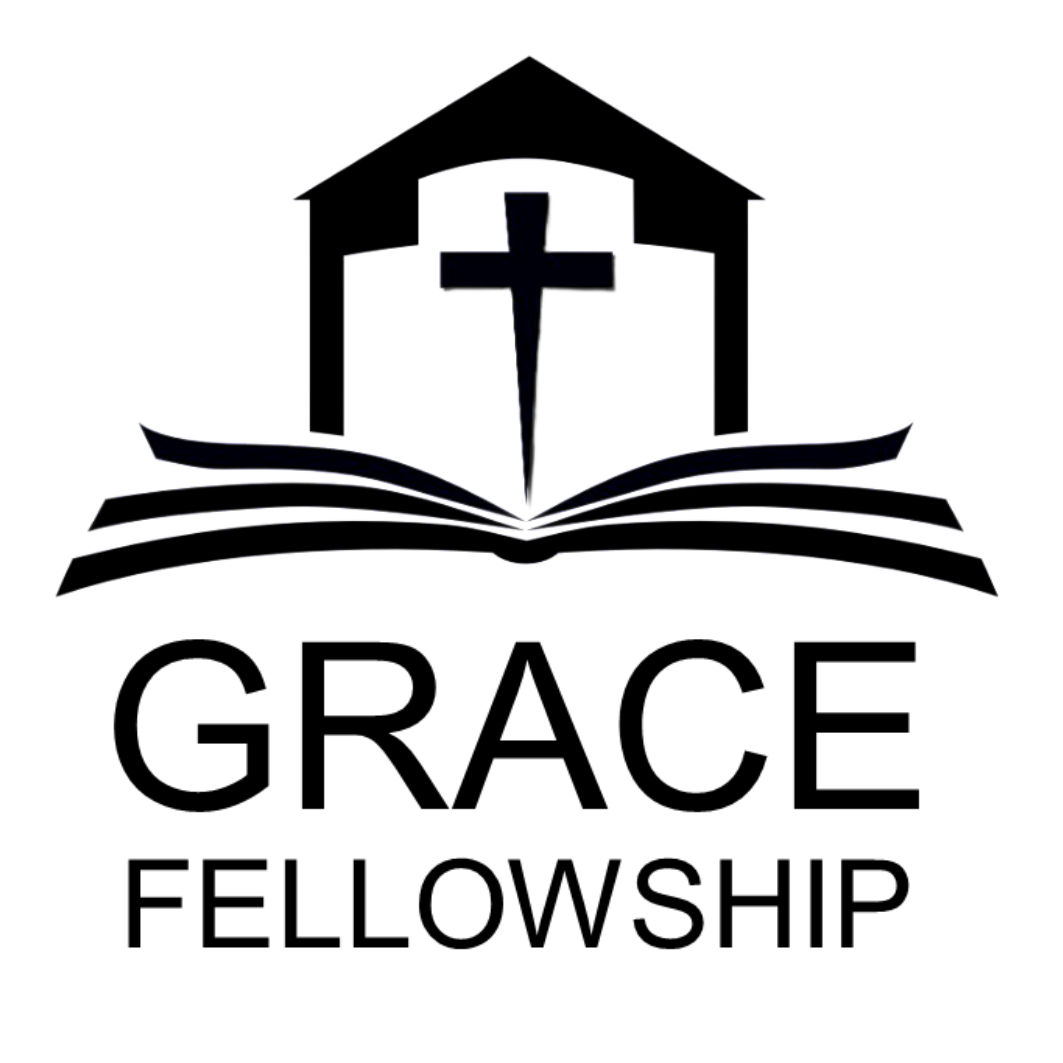 Walking humbly with God